KHS – English Faculty – English Literature Component 2 – A Christmas Carol
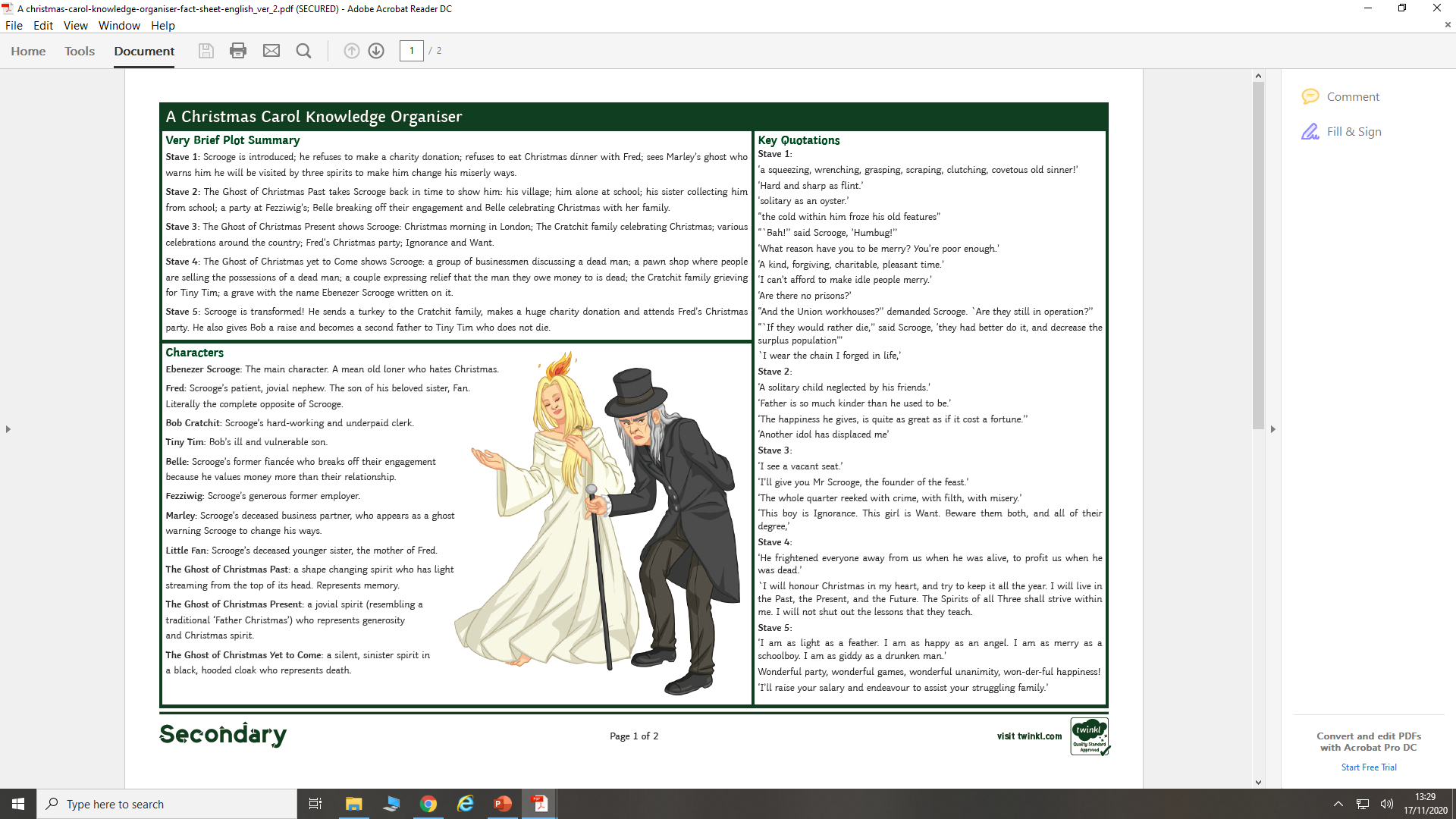 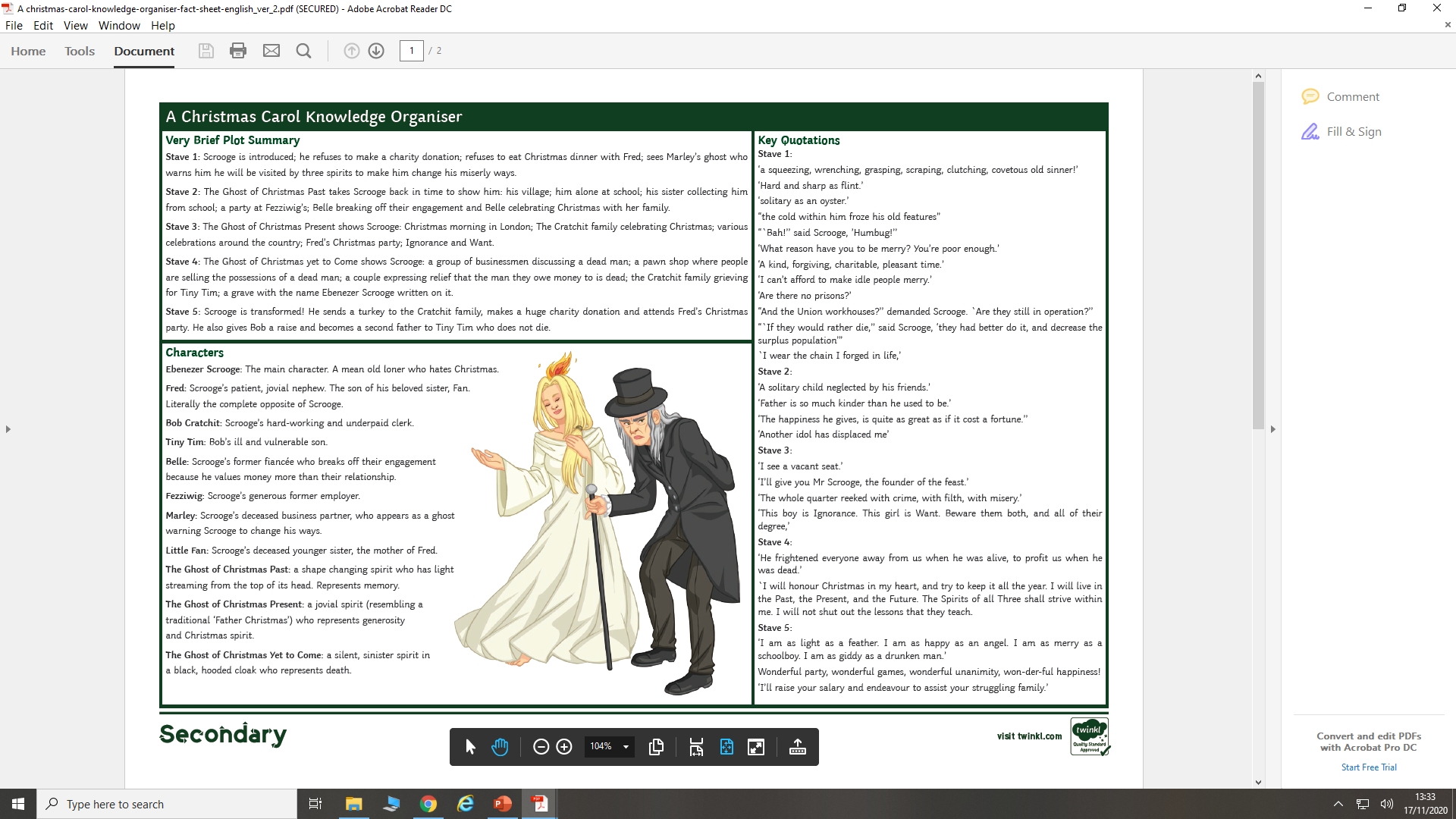 KHS – English Faculty – English Literature Component 2 – A Christmas Carol
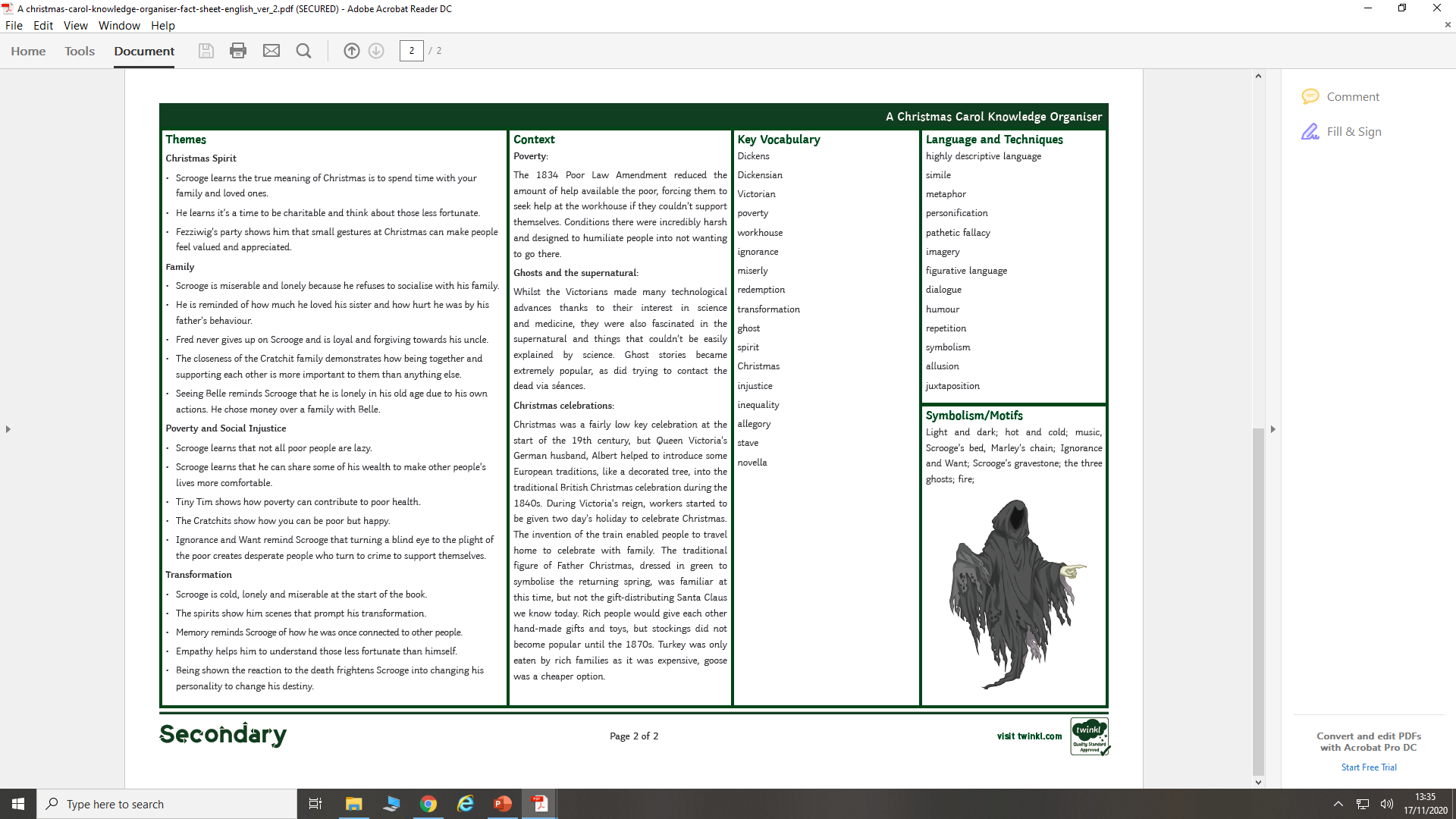